Опасные ситуации в  доме
Правила безопасного
поведения детей в быту
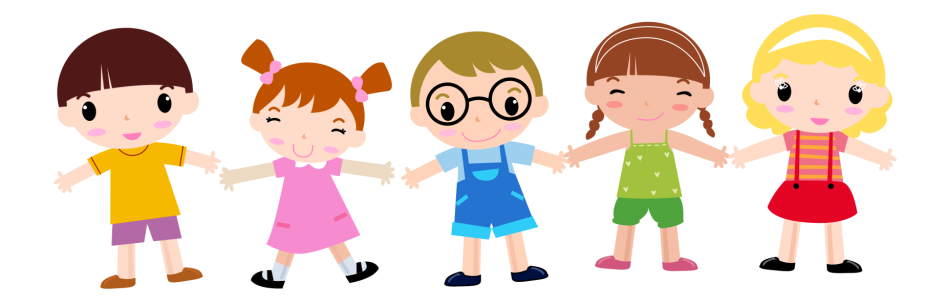 Цель:
Познакомить детей с опасными ситуациями, которые могут возникнуть, дома.
Задачи:
Формировать у детей первичные навыки безопасного поведения в быту.
Активизировать умение избегать опасных ситуаций и по возможности правильно действовать.
Расширять знания о правила пользования опасными бытовыми предметами.
Познакомить детей с понятием «опасность для жизни».
Продолжать развивать диалогическую речь детей, вызвать желание поддерживать беседу по теме.
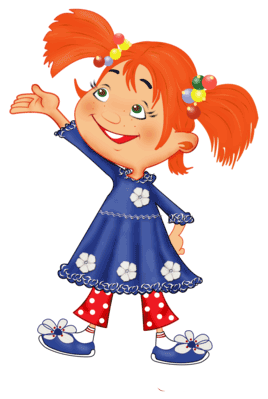 Сейчас мы попробуем определить какие предметы и ситуации можно считать опасными.
Не захлопывай резко двери шкафчика – 
можешь прищемить пальчики!
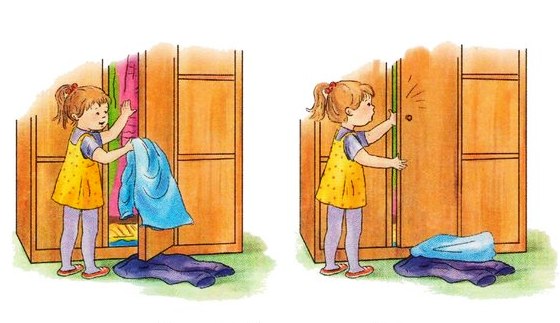 Не прыгай с высоты – ты можешь 
ушибиться, сломать руку или ногу!
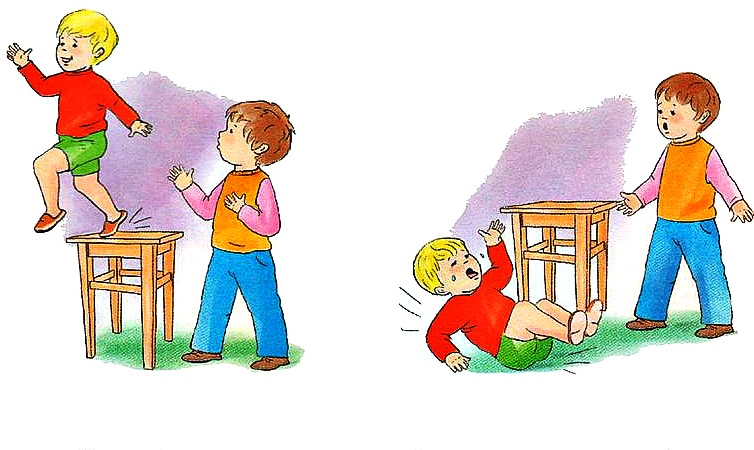 Не поворачивай ручки газовой плиты – 
можешь отравиться газом!
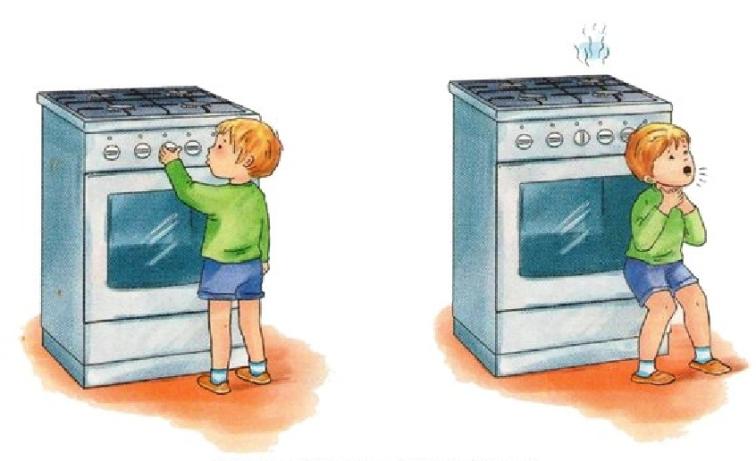 Не подходи к включенной горячей духовке – 
можешь получить ожоги!
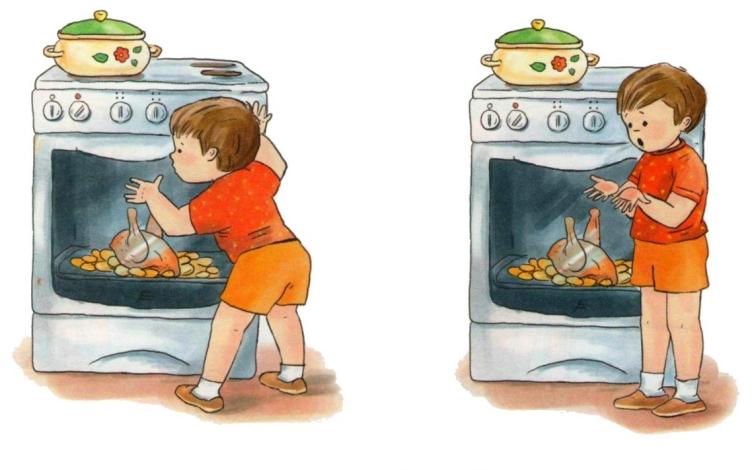 Не трогай кастрюлю с кипящей водой 
на плите – можешь ошпариться!
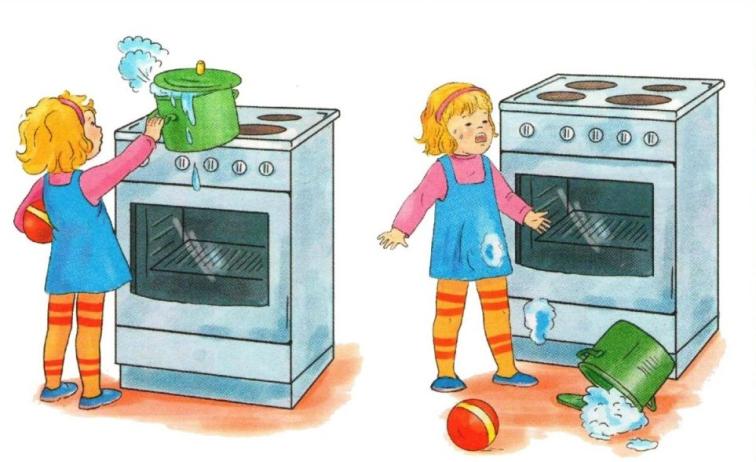 Не играй с ножом – можешь порезаться!
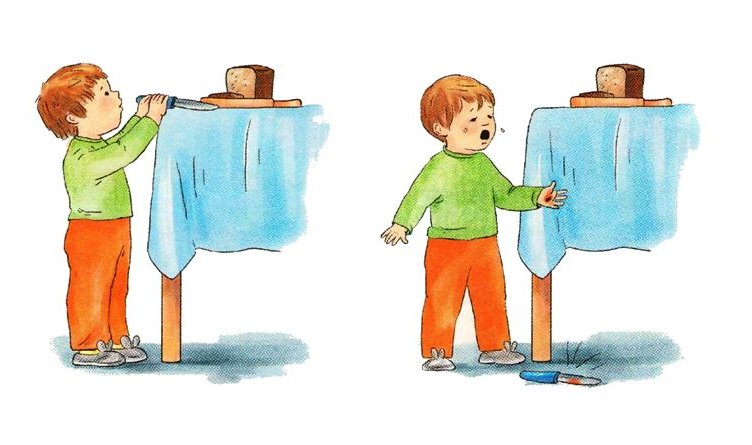 Не играй со стиральной машиной – 
это очень опасно!
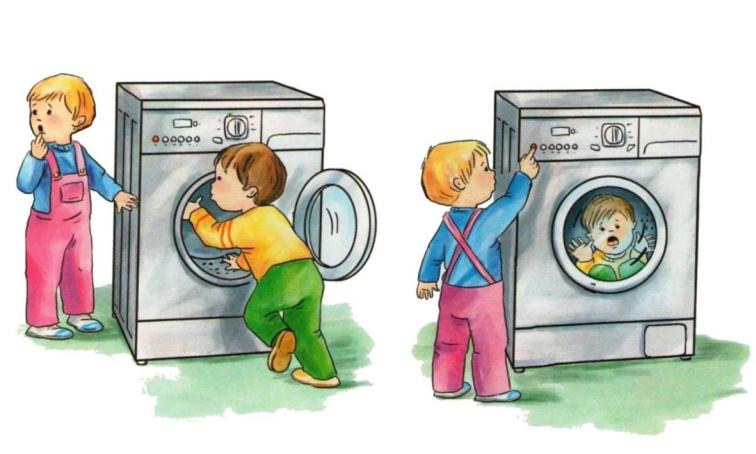 Не бери в рот лекарство без разрешения 
взрослых – ты можешь отравиться!
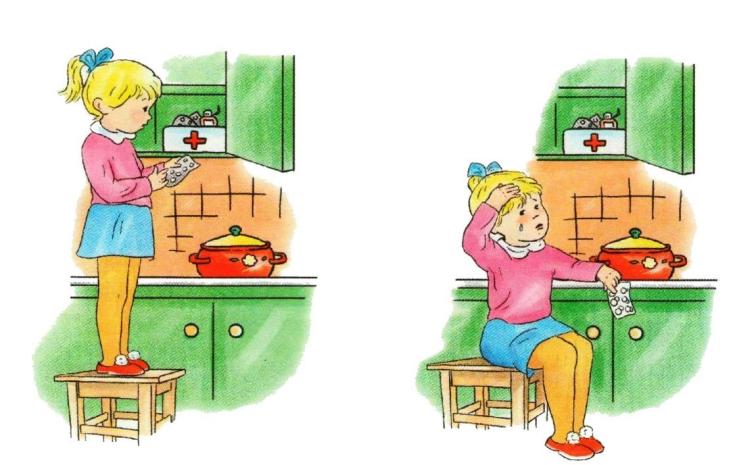 Не засовывай мелкие предметы в нос –
 можешь задохнуться!
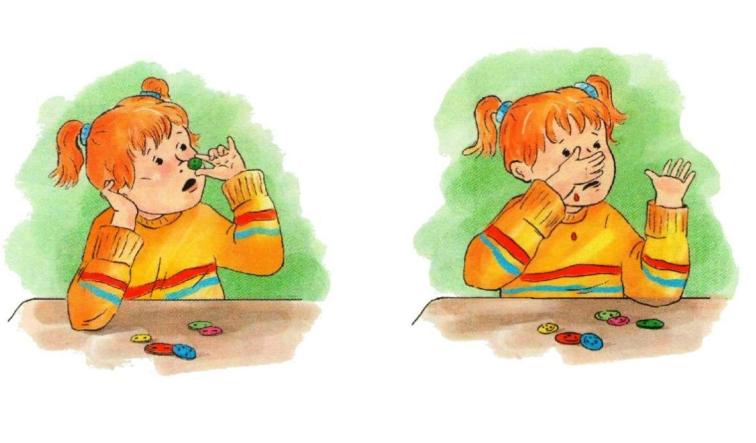 Не бери никогда в рот моющие вещества – 
можешь отравиться!
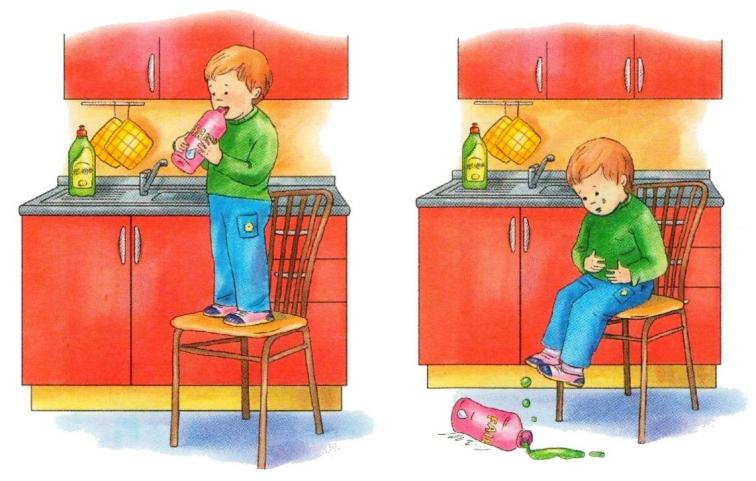 Не играй с водопроводным краном – 
можешь ошпариться горячей водой!
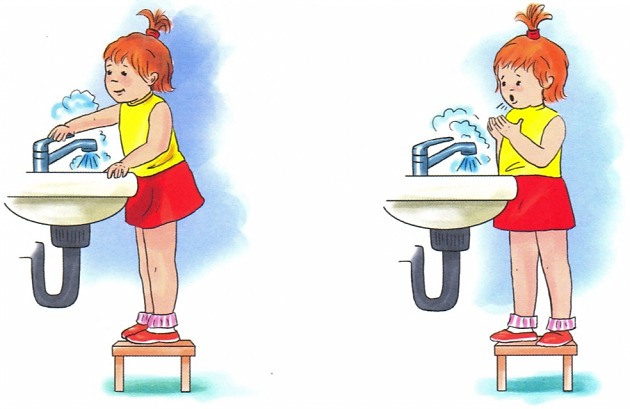 Не прыгай в ванне – можешь 
поскользнуться, упасть и захлебнуться!
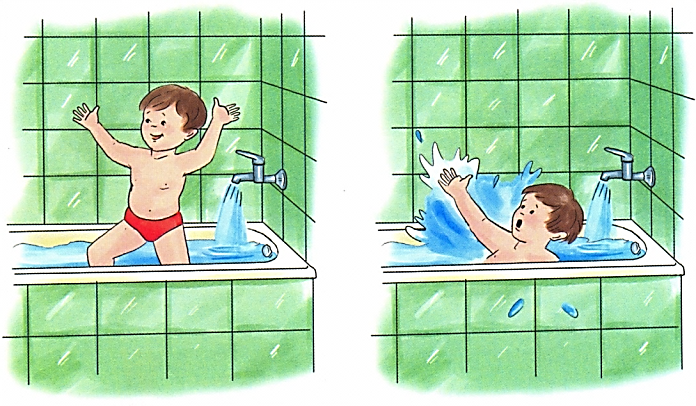 Не играй с включённым электроутюгом – 
это может привести к пожару!
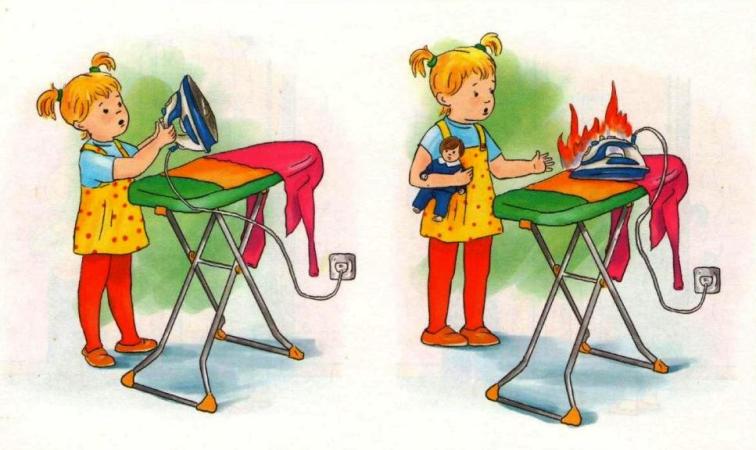 Не играй со спичками – 
это может привести к пожару!
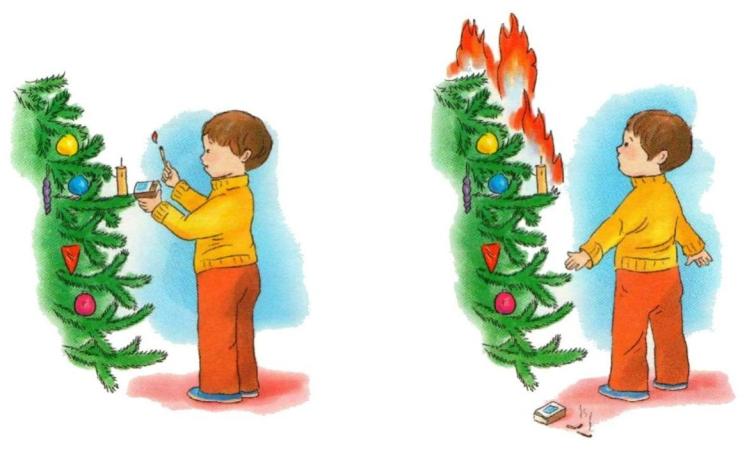 Не вставляй посторонние предметы 
в розетку - ток в розетке очень злой!
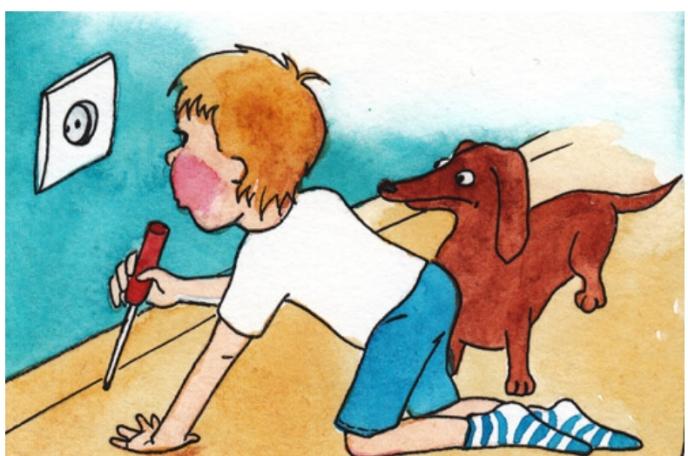 Не высовывайся из окна – 
Можешь выпасть из него!
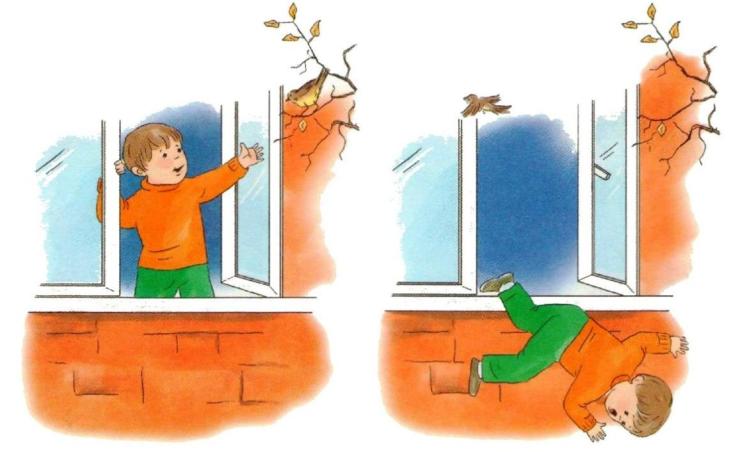 «Убери из комнаты опасные предметы»
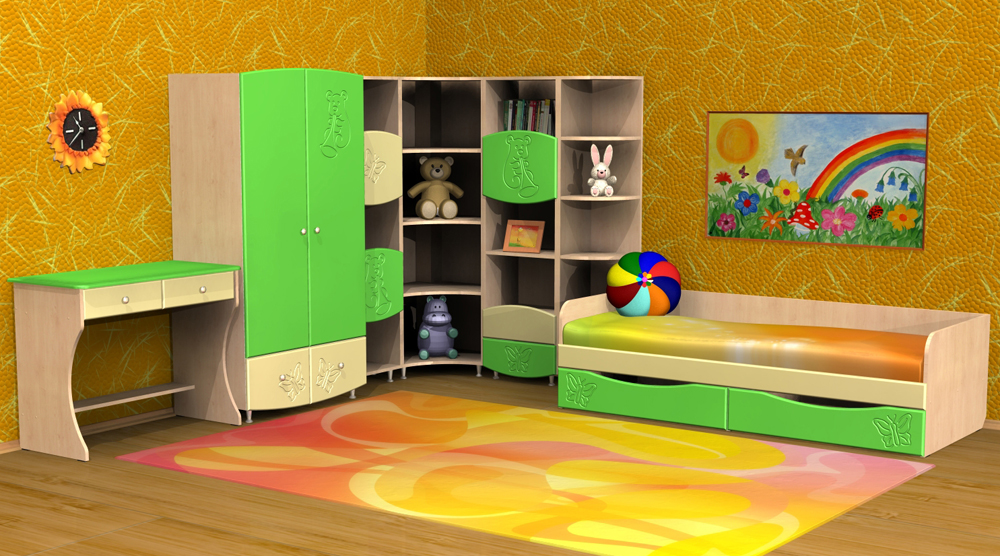 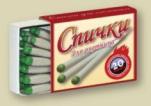 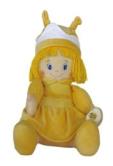 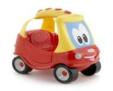 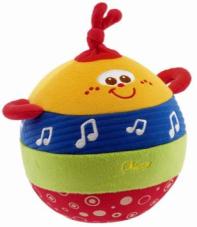 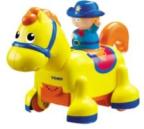 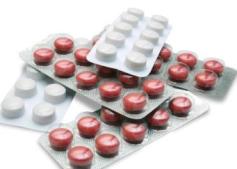 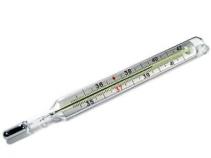 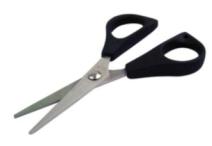 Теперь можно спокойно играть!
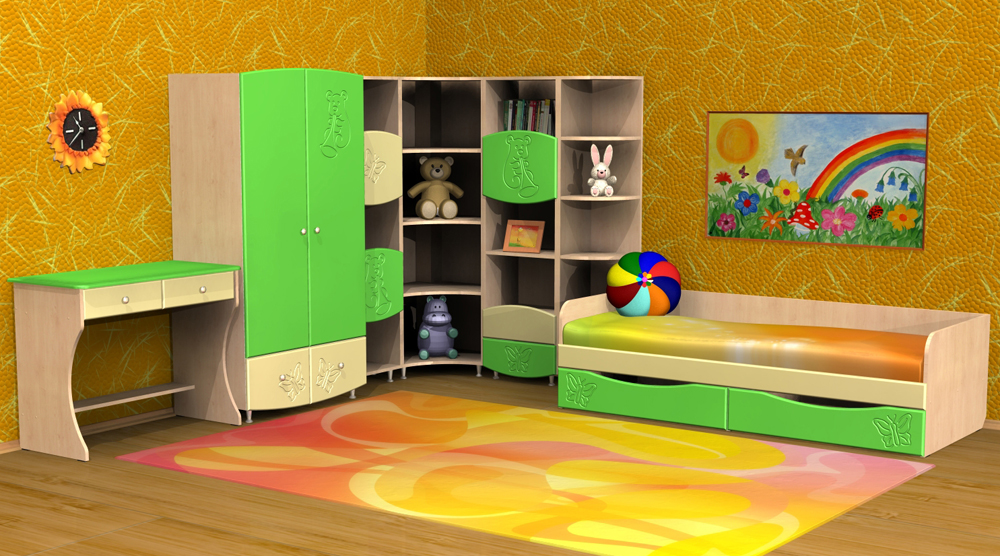 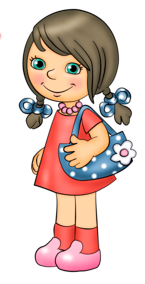 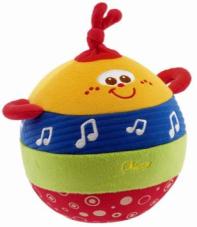 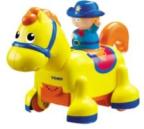 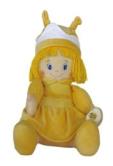 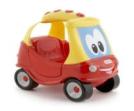 Спасибо за внимание!
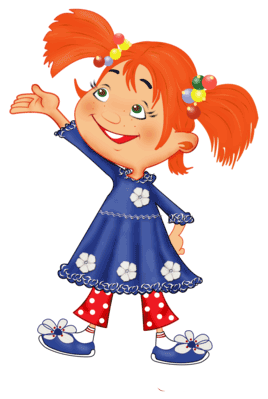